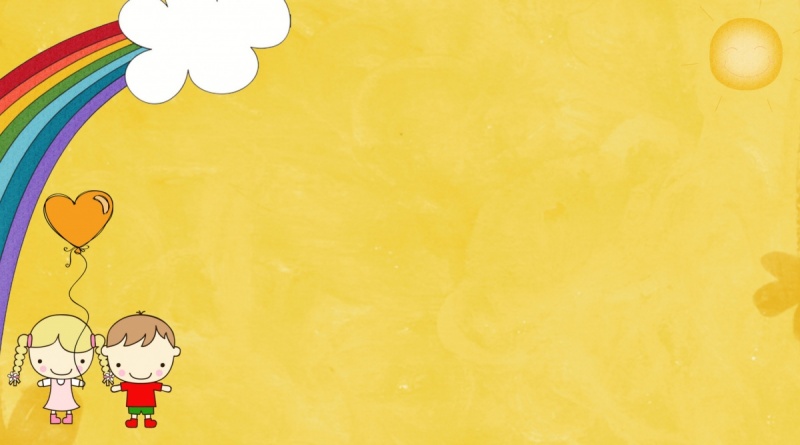 Уголок физического воспитания
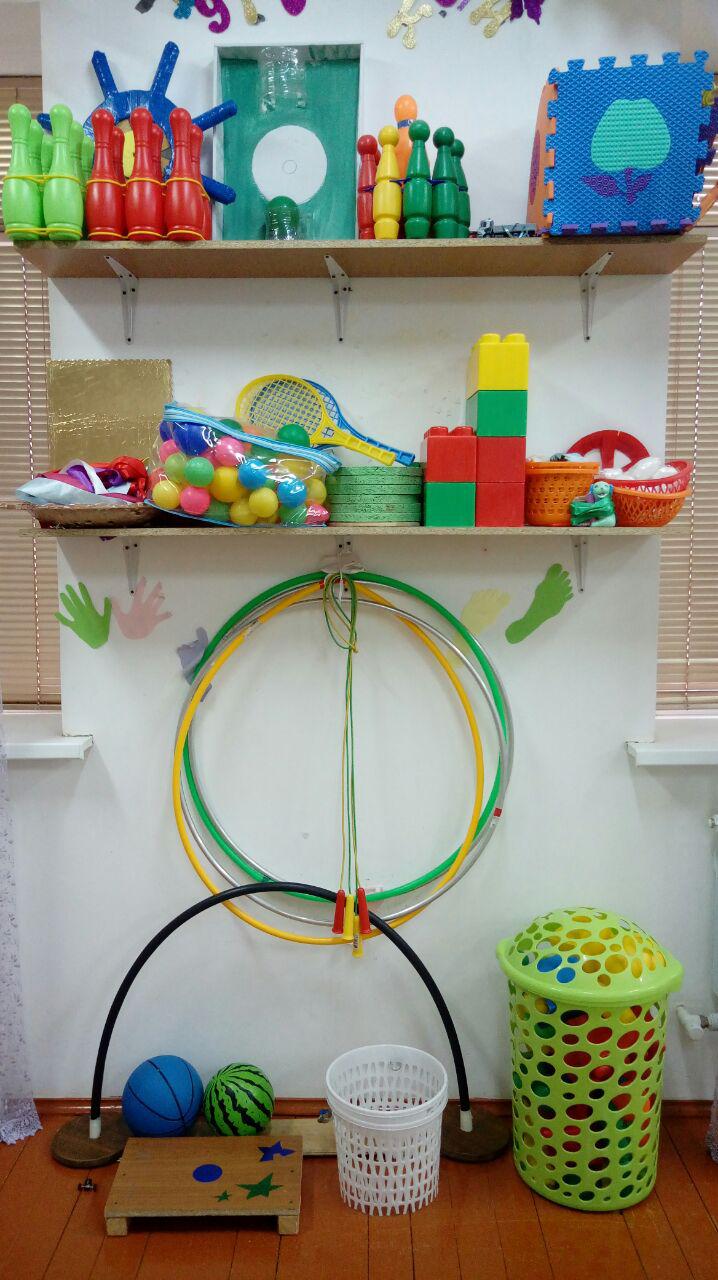 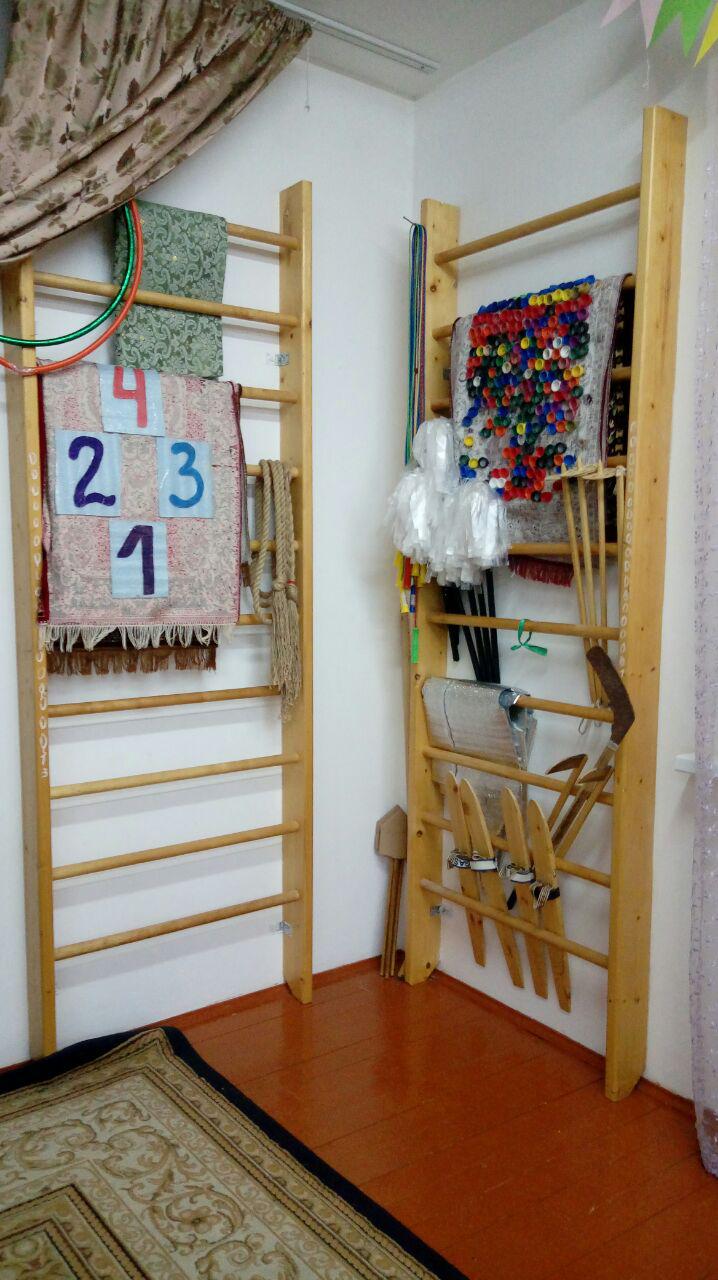 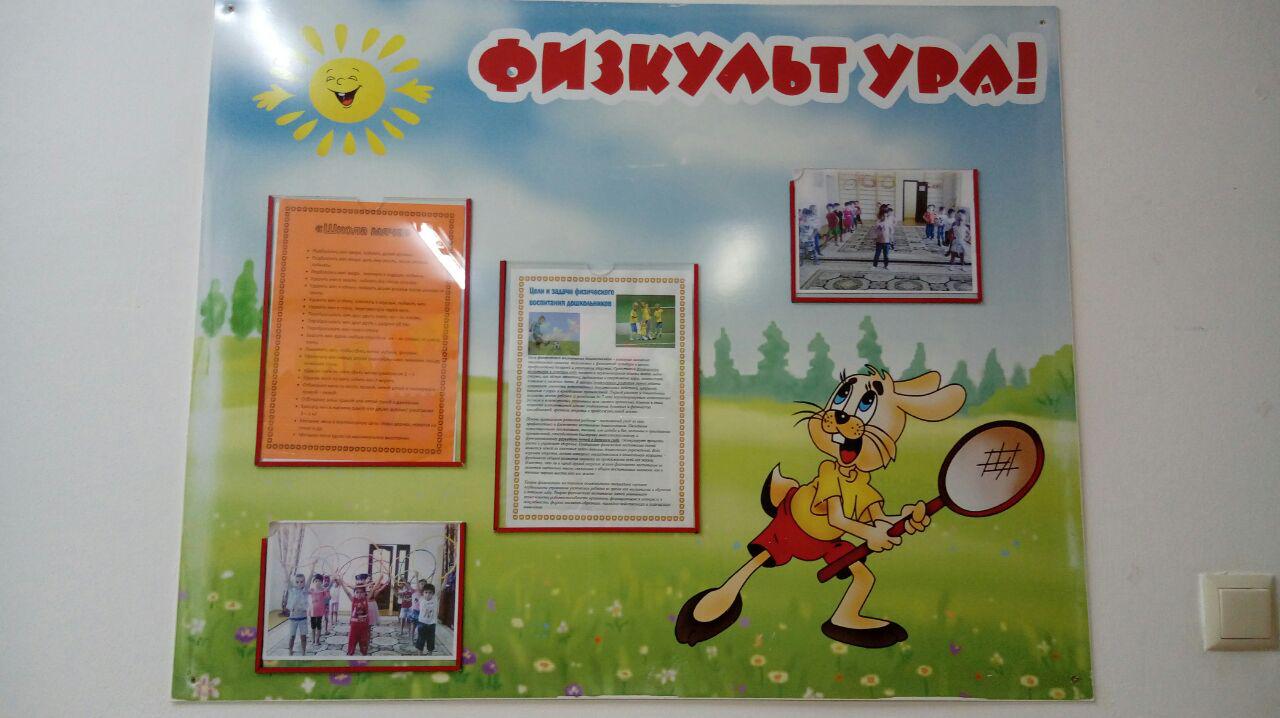 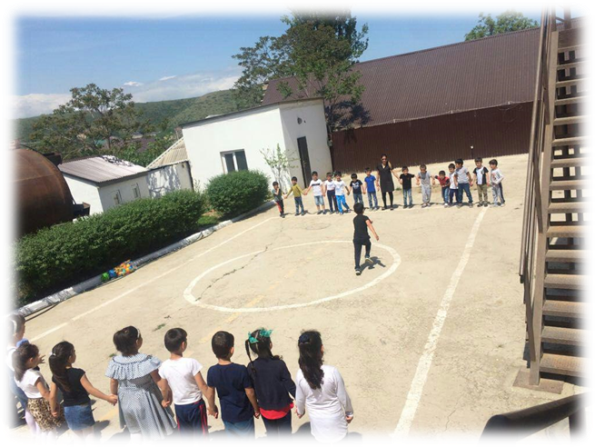 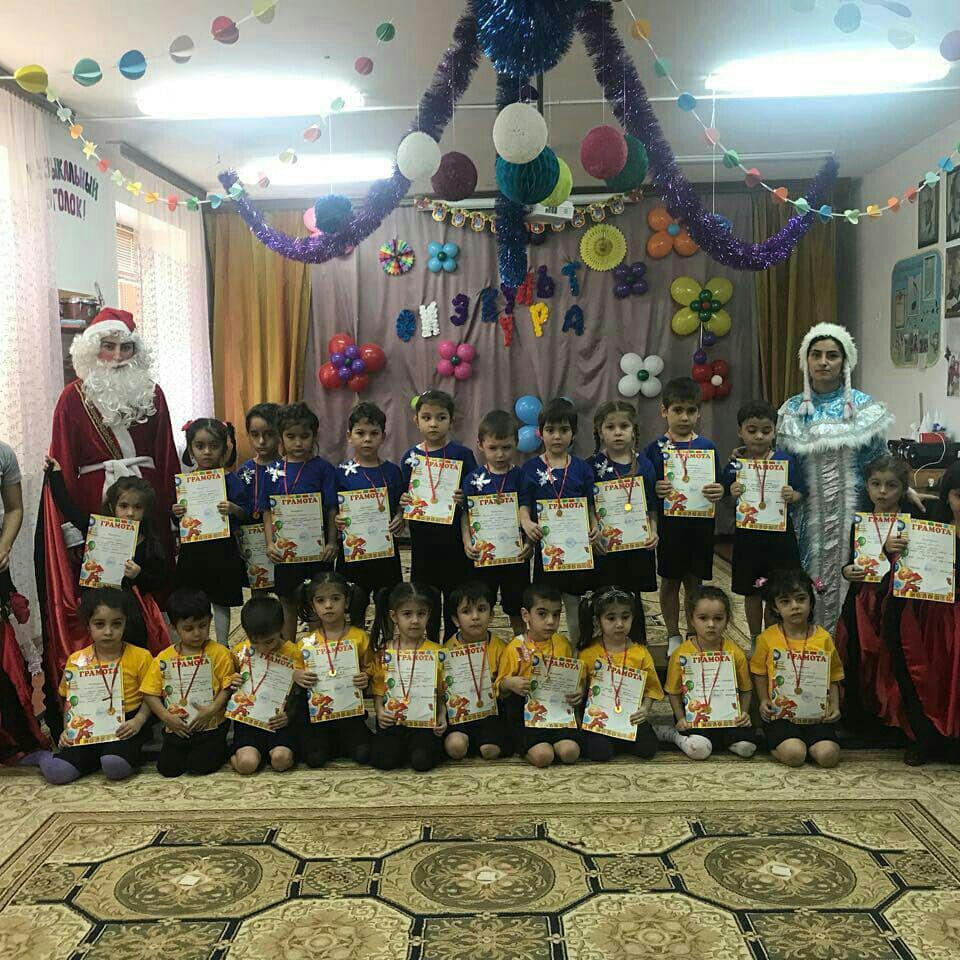 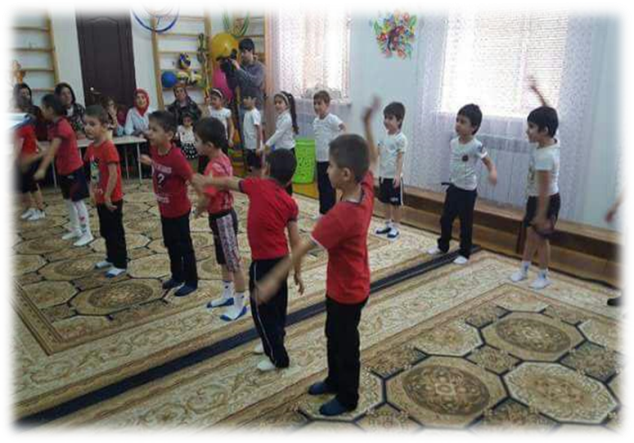 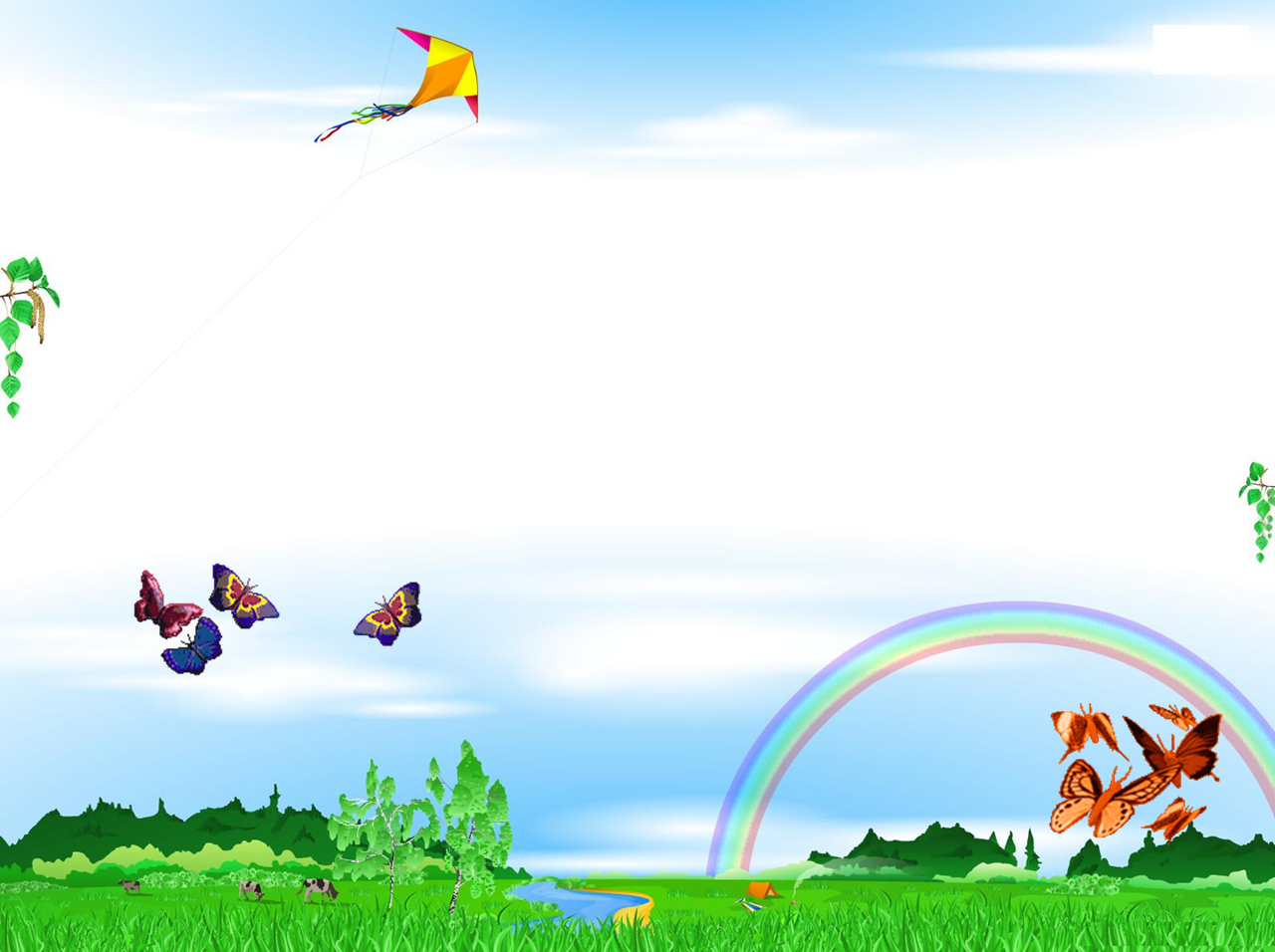 Математический счет в физической культуре
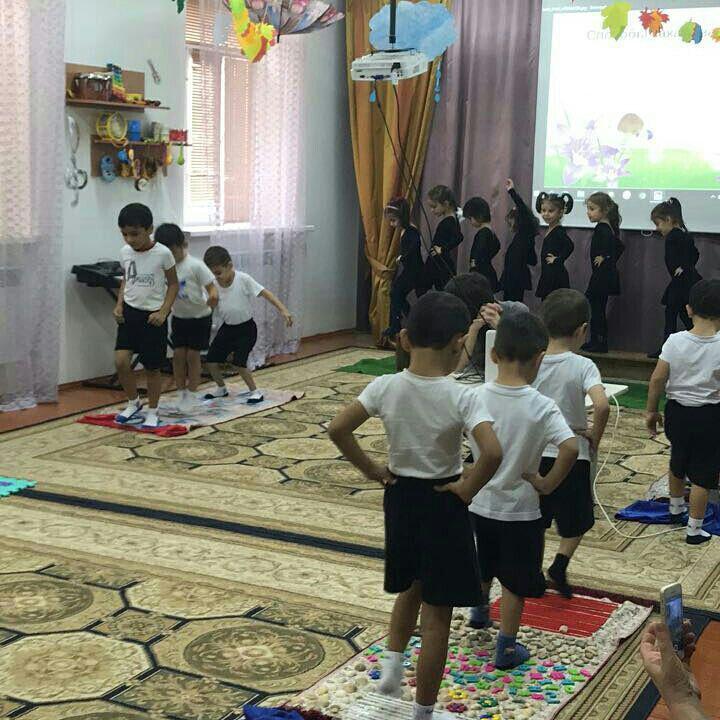 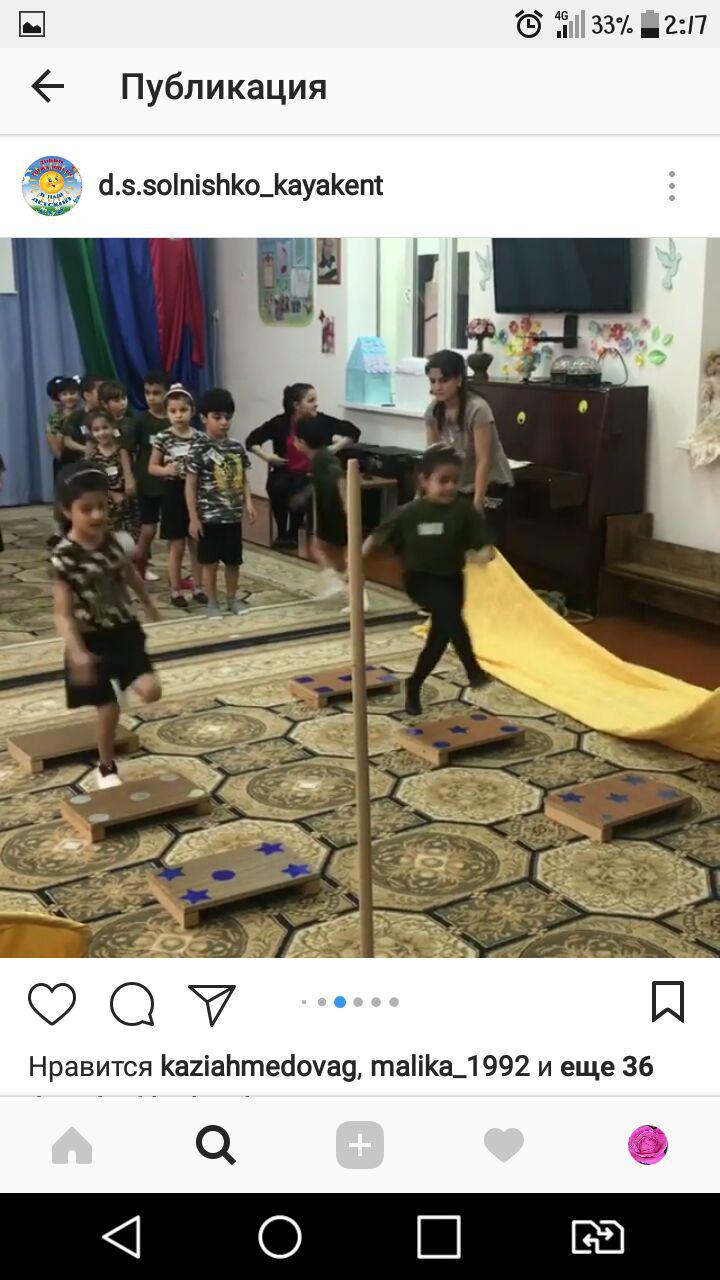 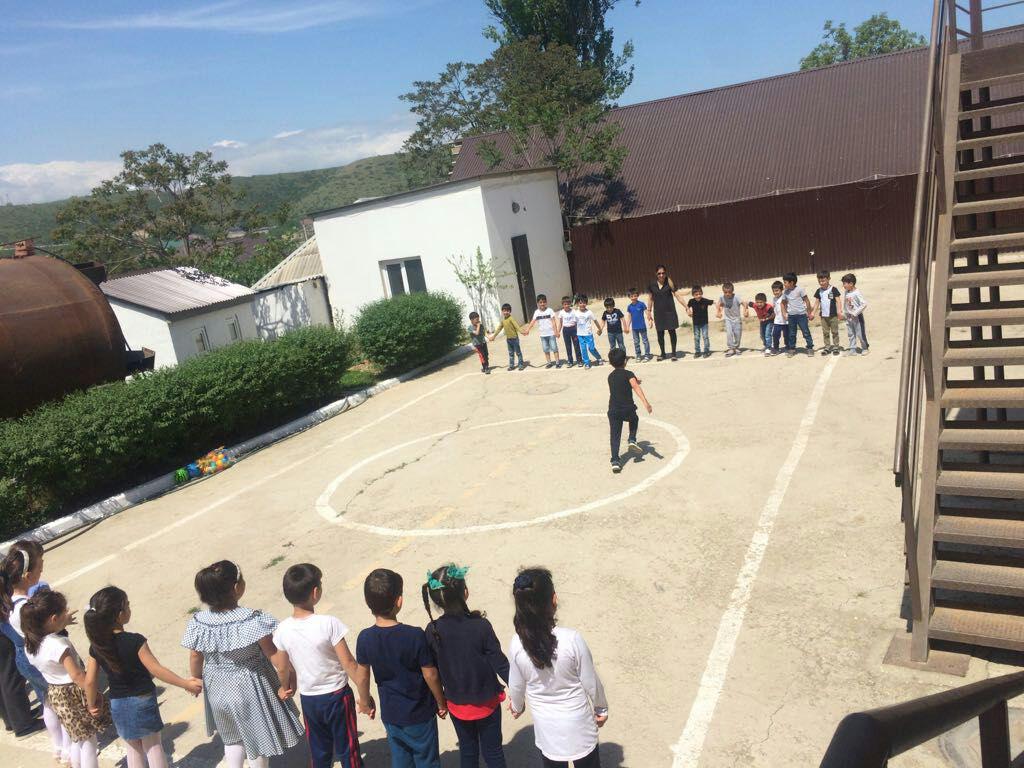 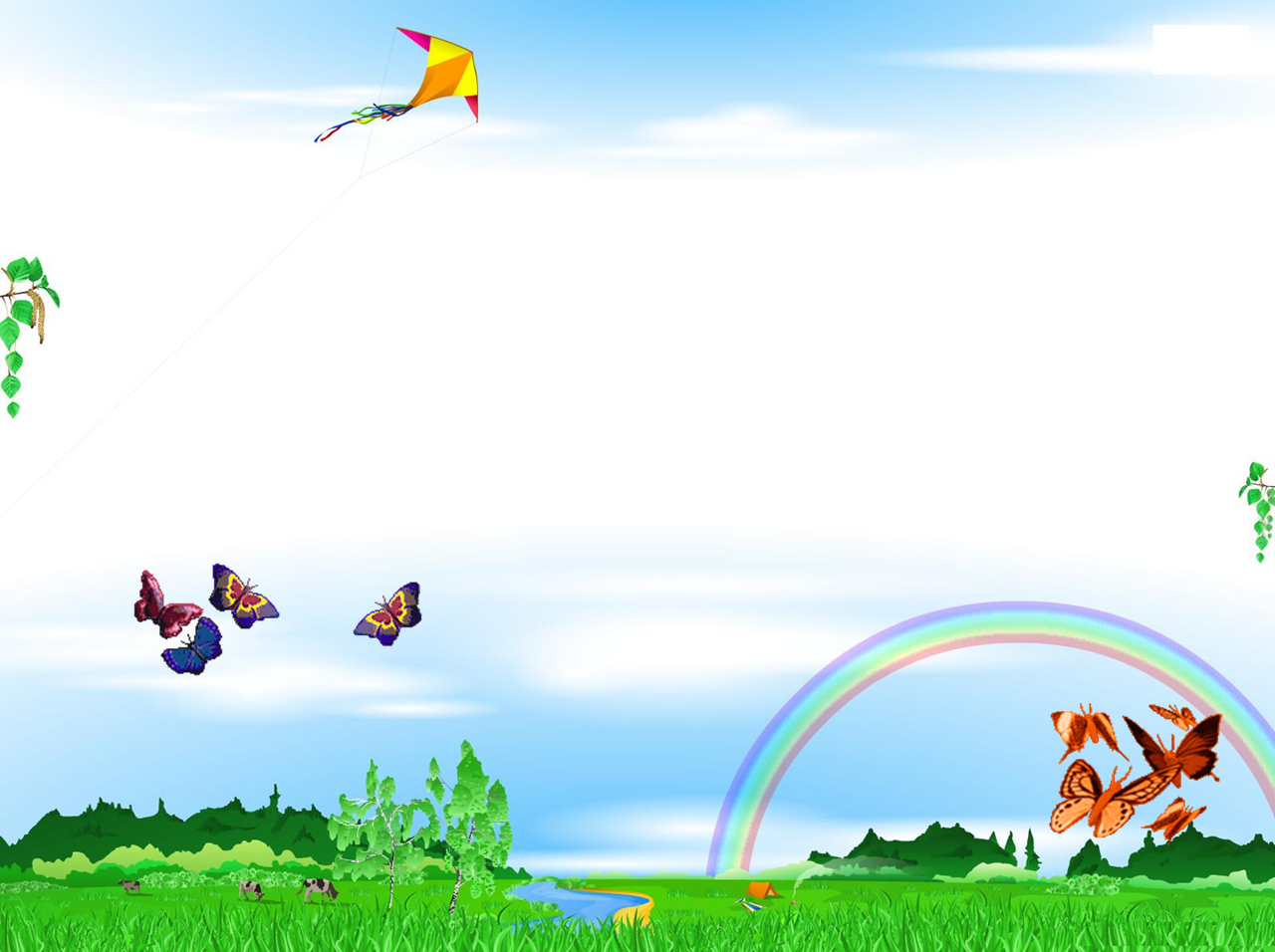 Релаксация в физической культуре
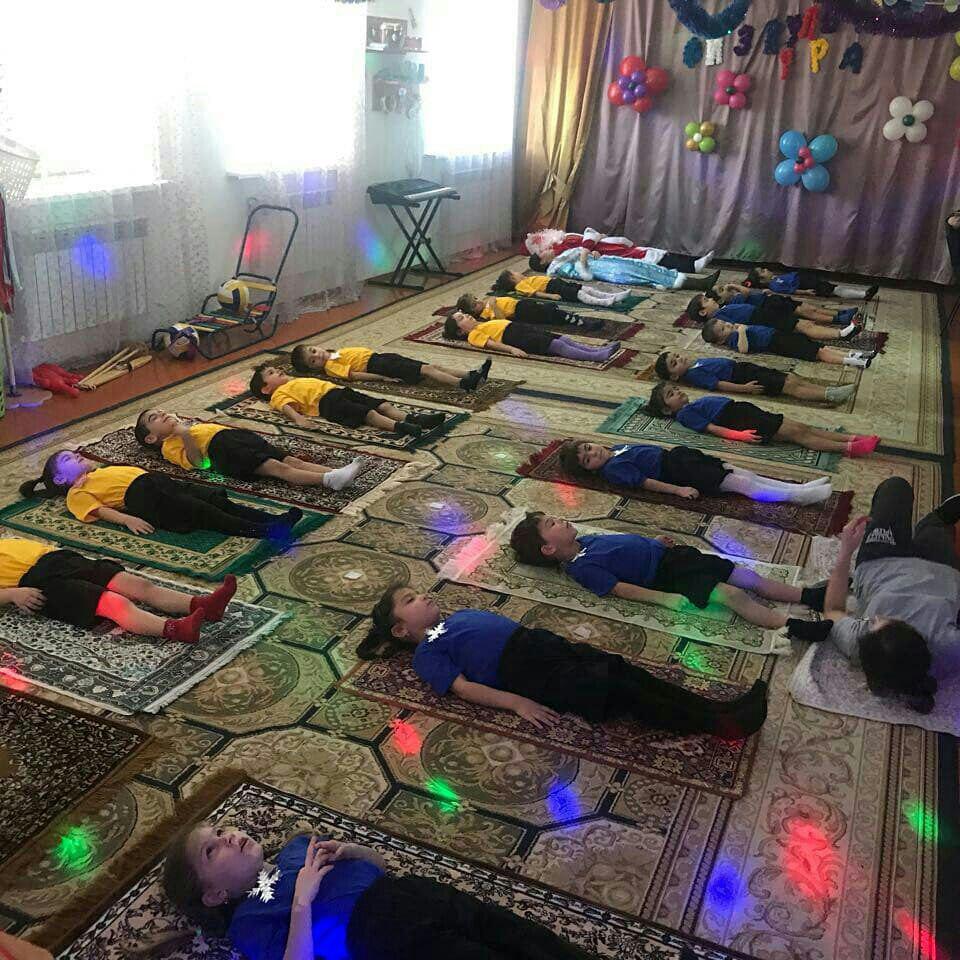 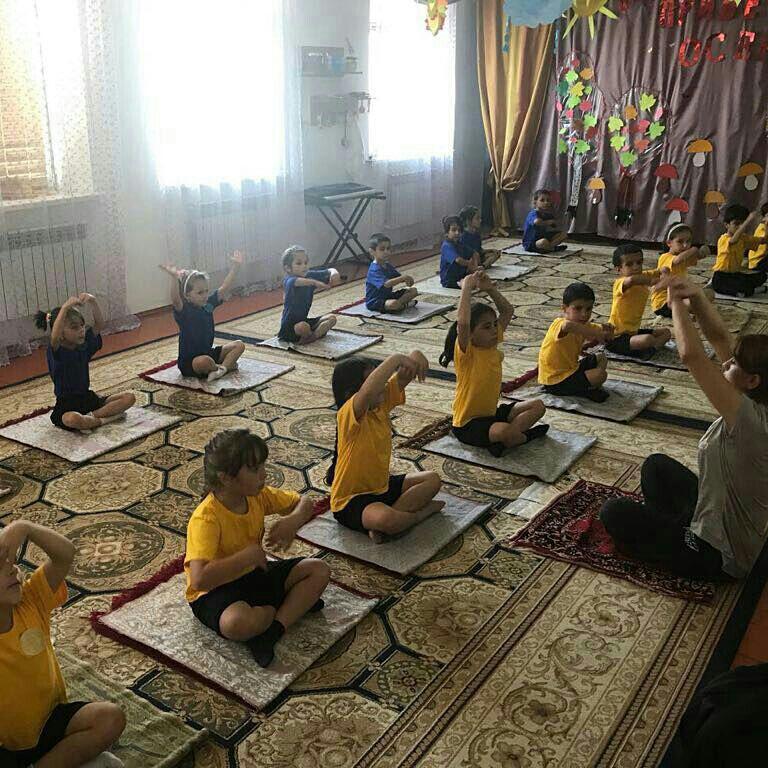 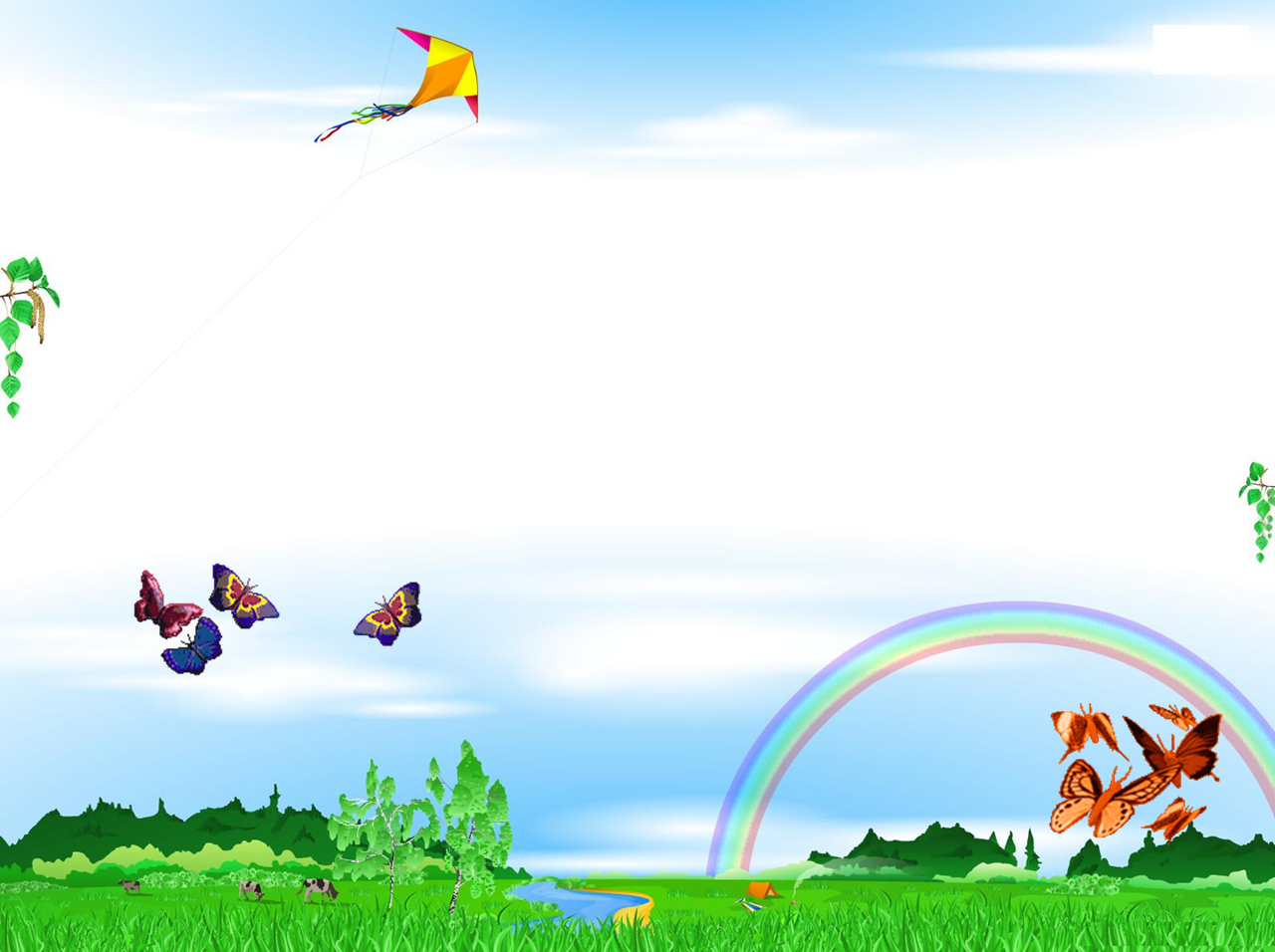 Музыкальная составляющая физического развития
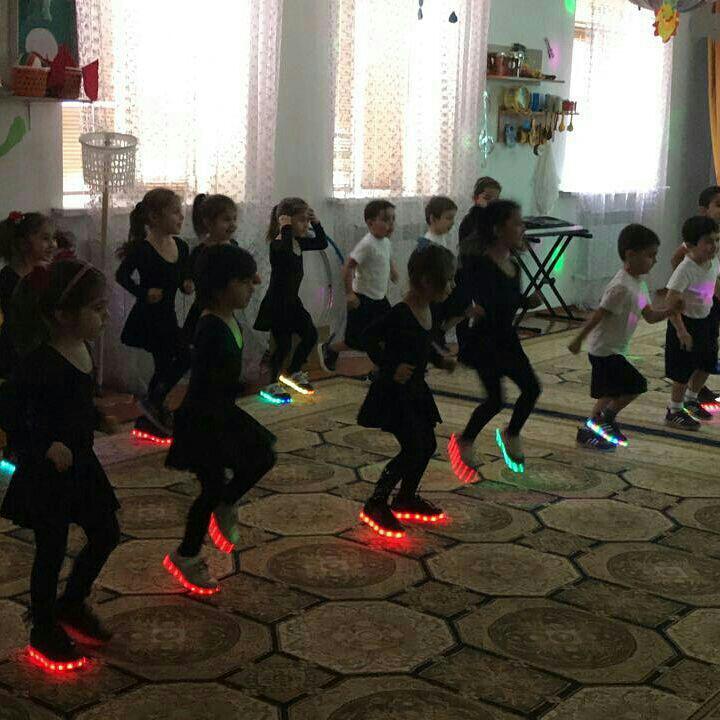 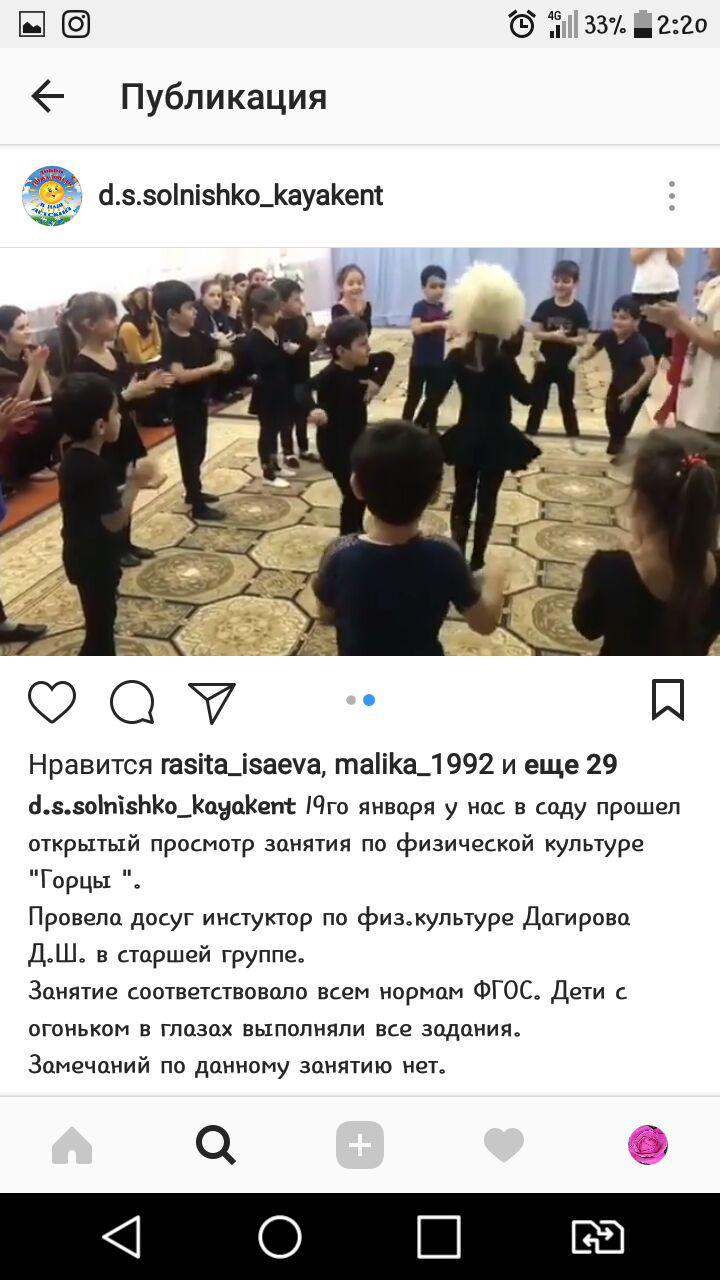